Figure 9. Examples of final goal-selective neural activity during three different stages of the task. (A) Discharges of ...
Cereb Cortex, Volume 15, Issue 10, October 2005, Pages 1535–1546, https://doi.org/10.1093/cercor/bhi032
The content of this slide may be subject to copyright: please see the slide notes for details.
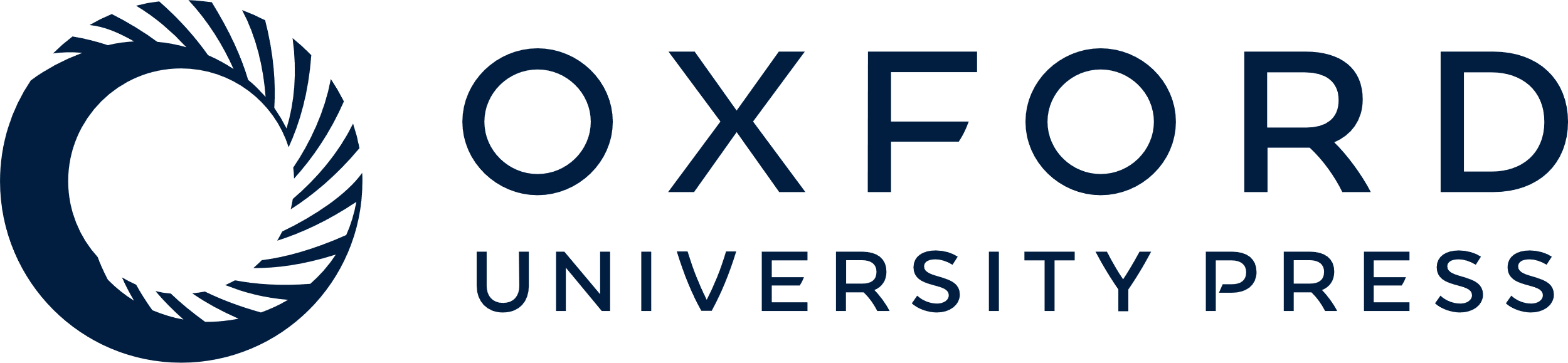 [Speaker Notes: Figure 9. Examples of final goal-selective neural activity during three different stages of the task. (A) Discharges of a PFC neuron that responded phasically to the appearance of the goal at position 4. The selective activity of this neuron decreased during delay 1 and delay 2. This neuron was classified as category 1 in Figure 8. (B) Final goal-selective activity that occurred prominently during delay 1. This neuron was classified as category 2 in Figure 8. (C) Final goal-selective activity that occurred continuously during the goal display, delay 1 and delay 2 periods. This neuron was classified as category 7 in Figure 8. The activity of this neuron increased after the appearance of the goal at position 4, and this activity was maintained throughout delay 1 and delay 2. Display formats are as in Figure 2, except that activity was sorted according to final goal selectivity. The black square in each maze indicates the position of the remembered final goal.


Unless provided in the caption above, the following copyright applies to the content of this slide: © The Author 2005. Published by Oxford University Press. All rights reserved. For permissions, please e-mail: journals.permissions@oupjournals.org]